MP Impact Awards – zgłoszenie do konkursu
Tytuł (nazwa) projektu:

Kategoria konkursowa:
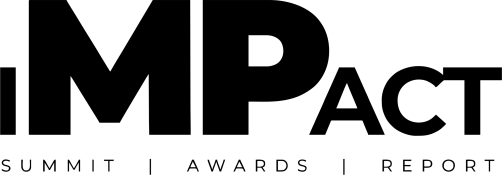 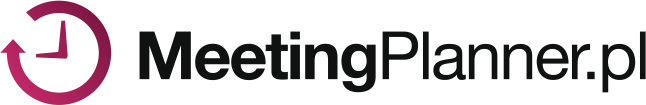 Zasady prezentacji cz. 1
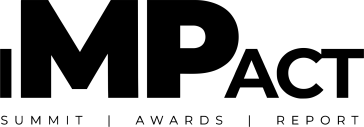 Prosimy o: 
stosowanie czcionki Verdana, rozmiar 14 pkt., kolor czarny,
nieprzekraczanie 50 znaków w tytule projektu (licząc ze spacjami)  
niestosowanie opisu ciągłego (oprócz streszczenia), tylko używanie punktowania,
niezmienianie formatu prezentacji, odstępów między akapitami, interlinii oraz nieprzekraczanie dozwolonej liczby slajdów,
niepowiększanie pola tekstowego i niezmienianie marginesów,
niestosowanie (niewłączanie) opcji automatycznego dopasowywanie treści do wielkości pola tekstowego,
nazwanie pliku prezentacji (analogicznie filmu) wg poniższego wzoru. Prosimy o niestosowanie polskich znaków.Tytul_projektu/kampanii/inicjatywy_prezentacja.ppt, Tytul_projektu/kampanii/inicjatywy_film, np. MP_Impact_Event_prezentacja, MP_Impact_Event_ film.
Zasady prezentacji cz. 2
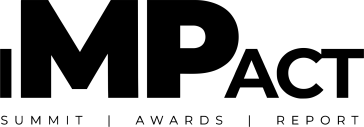 W opisie projektu proponujemy wskazać m.in. działania mające wpływ na branżę w odniesieniu do grupy docelowej i skali, których dotyczył projekt 
W uzasadnieniu prosimy o wskazanie, dlaczego dany projekt powinien zostać wyróżniony, proponujemy wskazanie efektywności, rezultatów projektu.
Prezentacja nie powinna zawierać filmów, ani animacji. Tego typu pliki prosimy dołączyć jako materiał dodatkowy do zgłoszenia.
Prezentacje prosimy dostarczyć w formacie otwartym (nie PDF).
Prosimy o skasowanie slajdów „zasady prezentacji” po zakończeniu pracy nad prezentacją.
Najważniejsze informacje
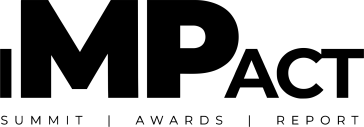 Kategoria:
Nazwa projektu: 
Organizator/realizator:
Współorganizator / współorganizatorzy (jeśli występują):
Termin realizacji projektu:
Idea (streszczenie)
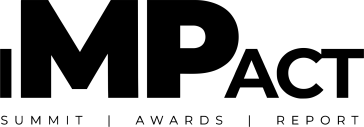 Opis do 1000 znaków, stanowiący wskazanie idei i jednocześnie streszczenie projektu:
Cele(jeden slajd)
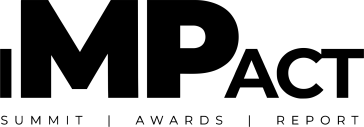 Grupa odbiorcza(jeden slajd)
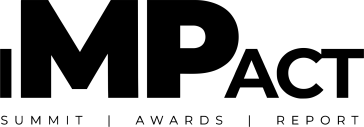 Opis realizacji projektu (maks. 5 slajdów)
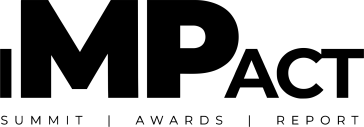 Efekty (rezultaty)(jeden slajd)
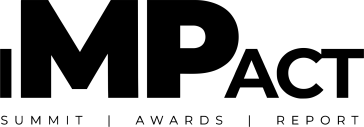 Uzasadnienie (maks. 2 slajdy)
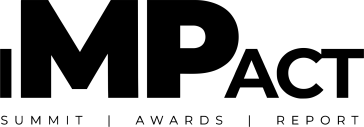